Fifth Sunday in Lent
Year B
Jeremiah 31:31-34
Psalm 51:1-12 
or Psalm 119:9-16  
Hebrews 5:5-10
John 12:20-33
The days are surely coming, says the LORD, when I will make a new covenant with the house of Israel and the house of Judah.
Jeremiah 31:31
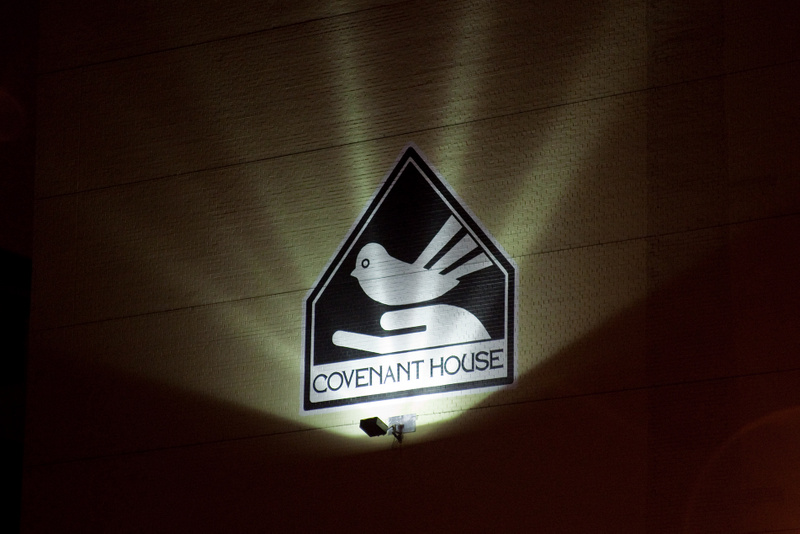 Covenant House Children and Youth Shelter  --  New York, NY
… this is the covenant that I will make … I will put my law within them, and I will write it on their hearts …
Jeremiah 31:33b
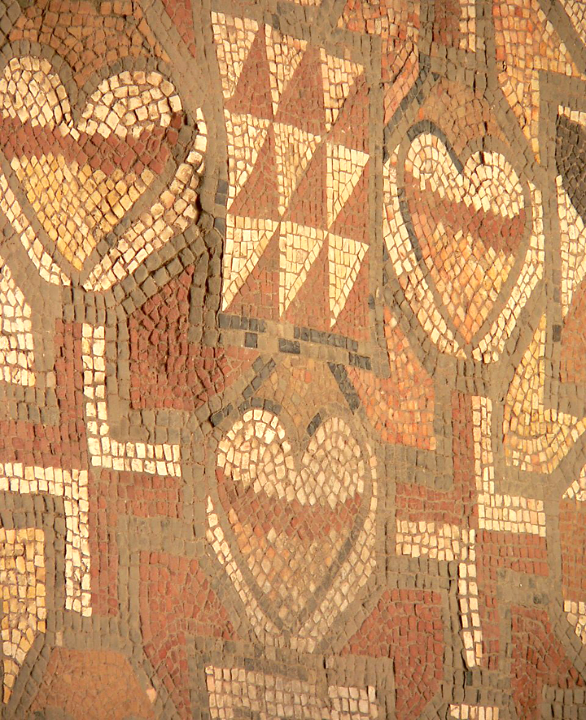 4th c. Christian Mosaic

Lullingstone Chapel
Eynsford, England
Have mercy on me, O God, according to your steadfast love; according to your abundant mercy blot out my transgressions.
Psalm 51:1
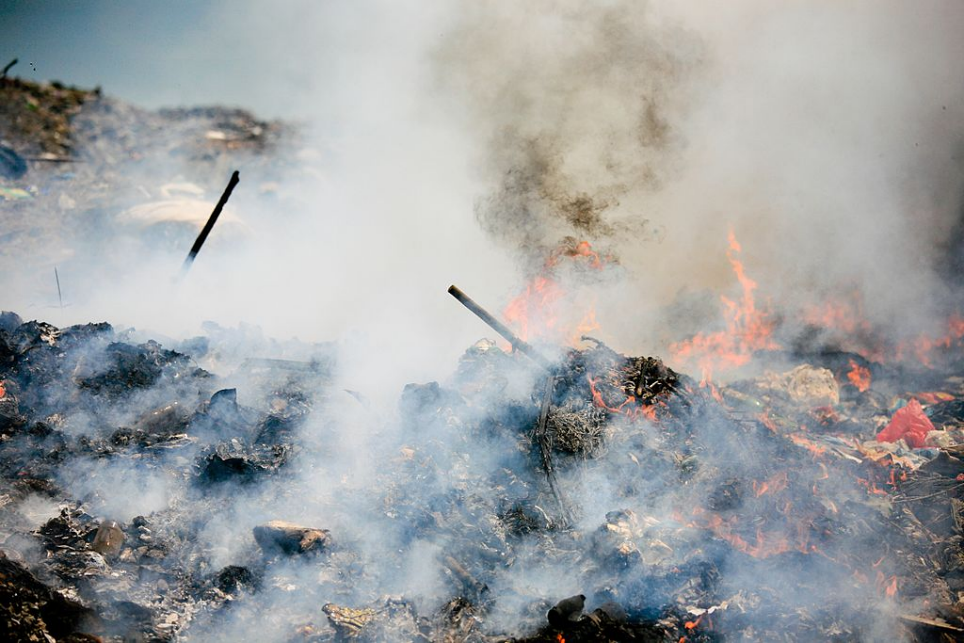 Burning waste on a landfill
You desire truth in the inward being; therefore teach me wisdom in my secret heart.
Psalm 51:6
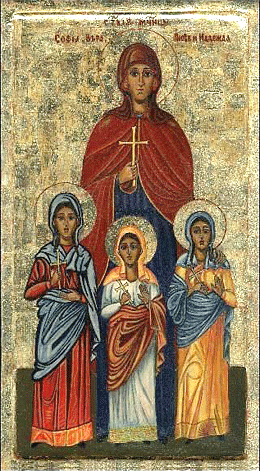 Sophia with her daughters, Faith, Hope, and Love

Bulgaria, 19th century
Restore to me the joy of your salvation, and sustain in me a willing spirit.
Psalm 51:12
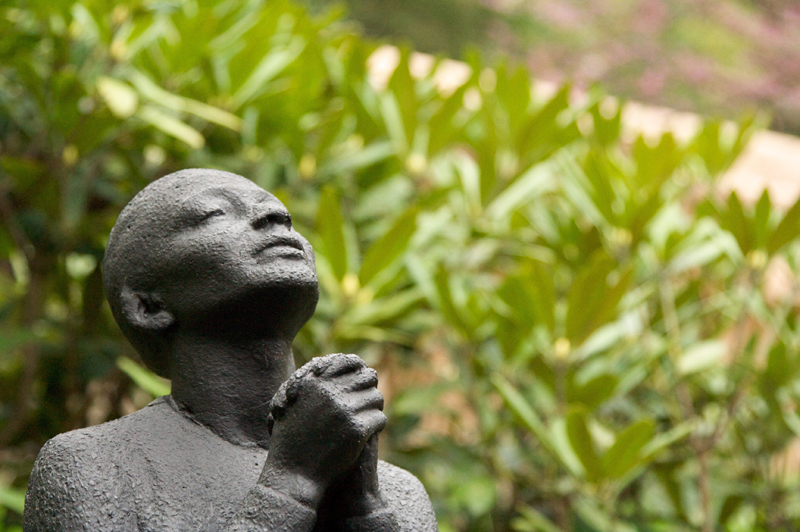 Rose McClendon in Prayer  --  Richmond Barthe, Fallingwater, PA
In the days of his flesh, Jesus offered up prayers and supplications, with loud cries and tears …
Hebrews 5:7
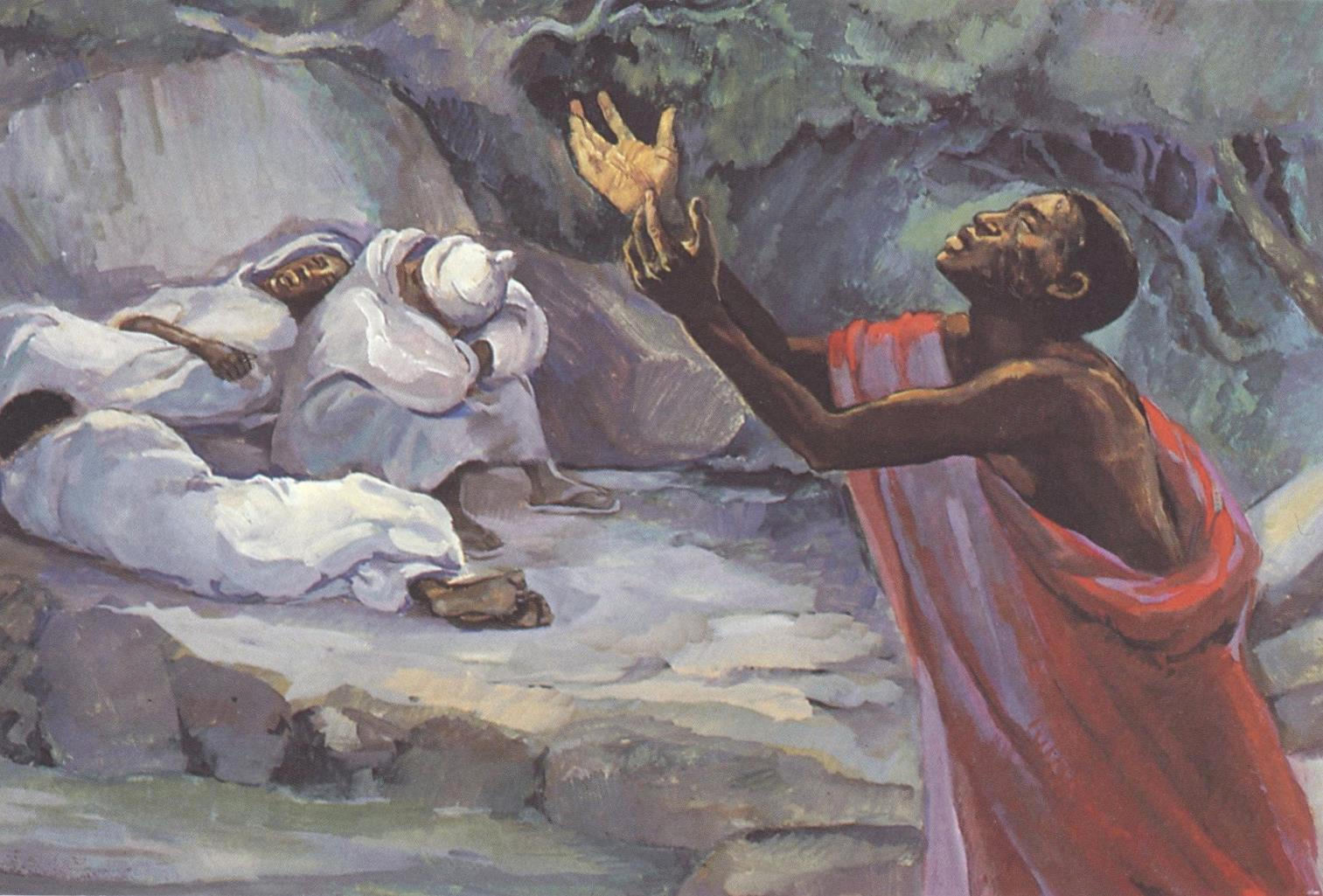 Christ on Gethsemane  --  JESUS MAFA, Cameroon
Jesus answered them, "The hour has come for the Son of Man to be glorified.
John 12:23
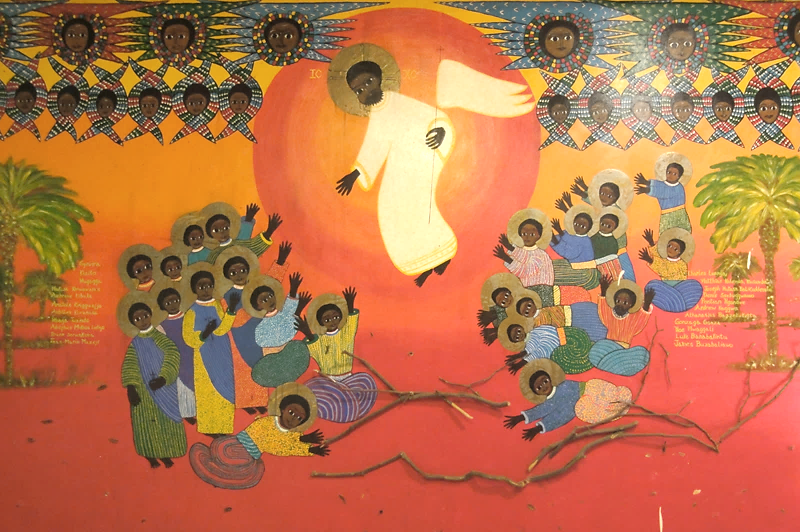 Martyrs of Uganda  --  Emmaus House, Kampala, Uganda
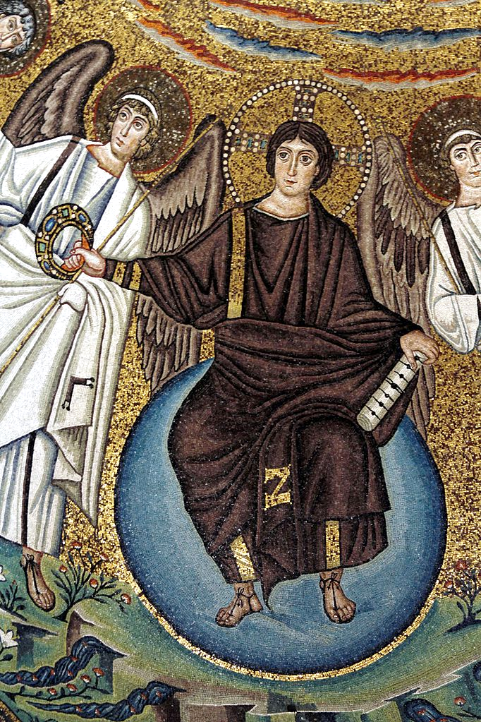 Christ in Glory

Basilica of San Vitale
Ravenna, Italy
Very truly, I tell you, unless a grain of wheat falls into the earth and dies, it remains just a single grain; but if it dies, it bears much fruit.
John 12:24
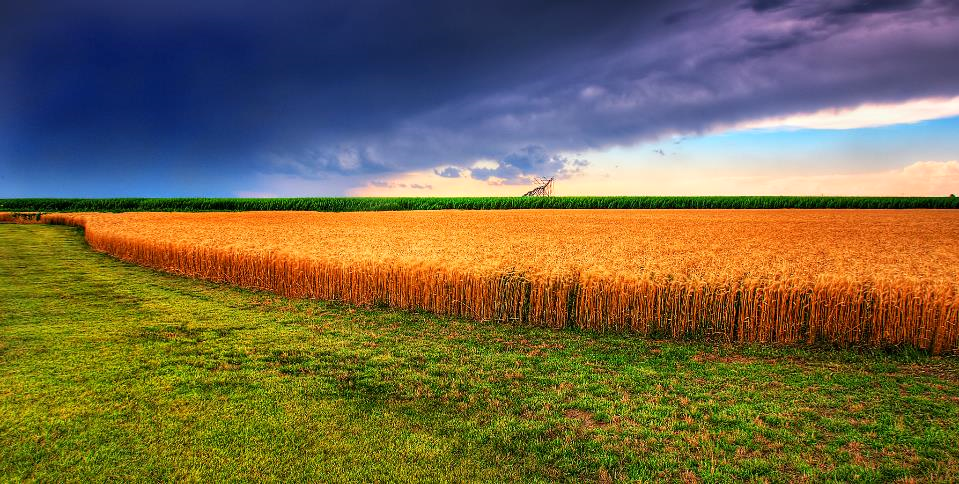 Kansas Summer Wheat  --  James Watkins, photographer
Whoever serves me must follow me, and where I am, there will my servant be also.
John 12:26
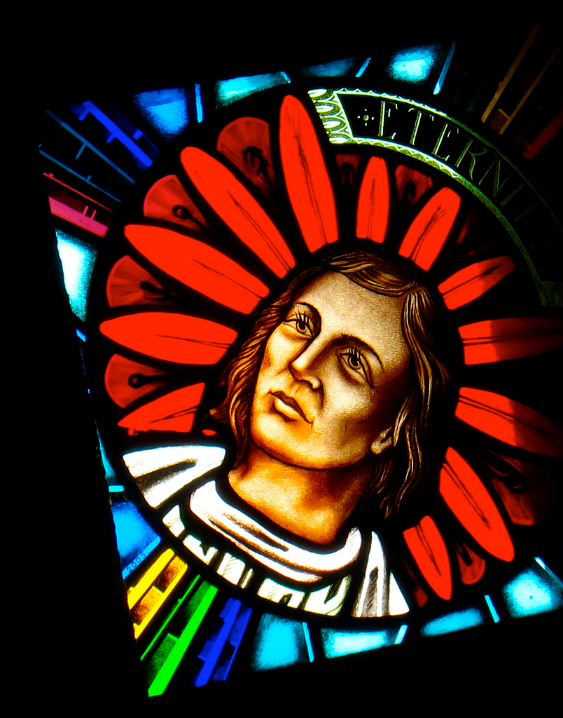 Memorial to Borneans

St. Michael’s Church
Sandkan, Borneo
"Now my soul is troubled. And what should I say-- 'Father, save me from this hour'? No, it is for this reason that I have come to this hour.
John 12:27
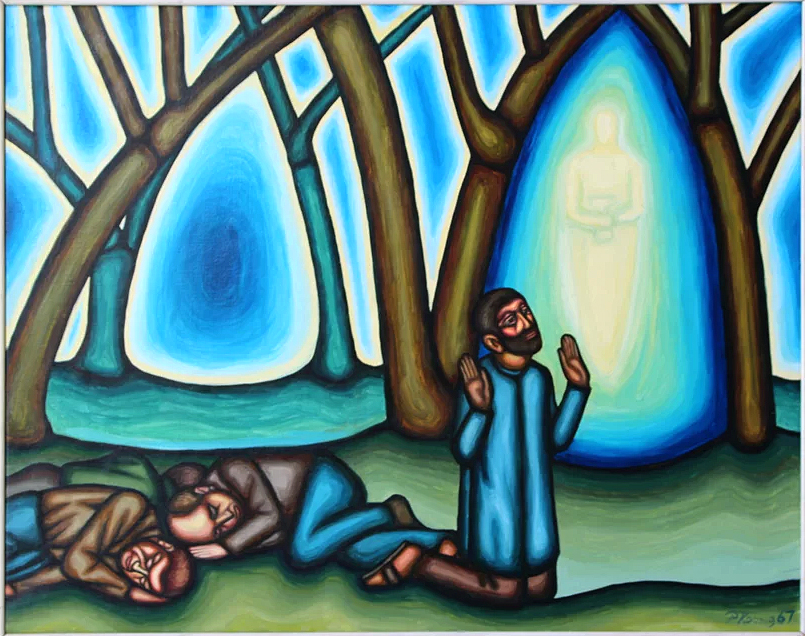 Garden of Gethsemane  --  Peter Koenig
“Father, glorify your name." Then a voice came from heaven, "I have glorified it, and I will glorify it again."
John 12:28
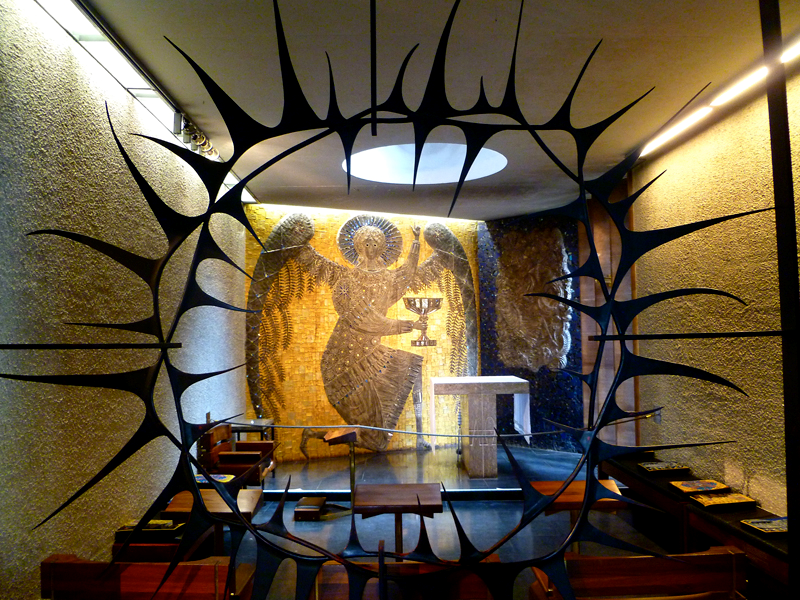 Garden of Gethsemane  --  Stephen Sykes, Coventry Cathedral, Coventry, UK
And I, when I am lifted up from the earth, will draw all people to myself."
John 12:32
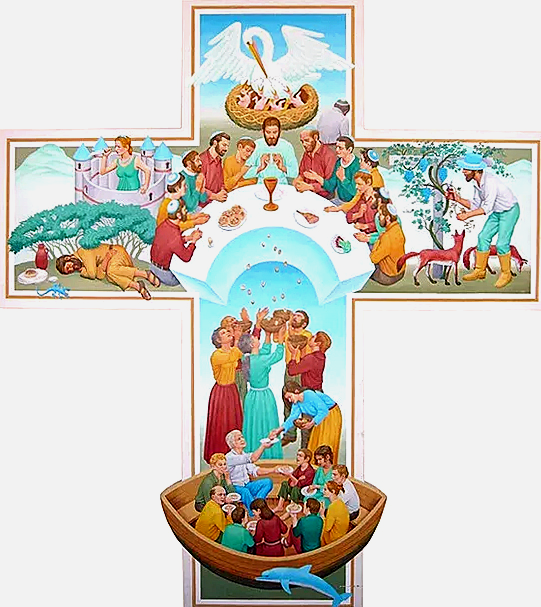 Cross of the Eucharist

Peter Koenig
Credits
New Revised Standard Version Bible, copyright 1989, Division of Christian Education of the National Council of the Churches of Christ in the United States of America. Used by permission. All rights reserved.

http://www.flickr.com/photos/44072707@N00/3593089779 - Jason Kuffer
http://www.flickr.com/photos/mharrsch/135554275/
https://commons.wikimedia.org/wiki/File:Environmental_Disaster_(6983486731).jpg – Alex Proimos
https://commons.wikimedia.org/wiki/File:Saint_sofia_bulgaria_icon.gif
https://www.flickr.com/photos/via/2483710127 - Via Tsuji
https://www.flickr.com/photos/bhsher/33474475 - Bryan Sherwood
Éditions de l’Emmanuel, https://www.editions-emmanuel.com/contact/
https://commons.wikimedia.org/wiki/File:Christ_in_Glory_-_Vaul_mosaic_-_San_Vitale_-_Ravenna_2016.jpg – Jose Luiz
https://www.flickr.com/photos/23737778@N00/7115229223
https://www.flickr.com/photos/jamescheuk/6166194713
Peter Winfried (Canisius) Koenig, https://www.pwkoenig.co.uk/
http://www.flickr.com/photos/90982314@N00/3210123241/
Peter Winfried (Canisius) Koenig, https://www.pwkoenig.co.uk/

Additional descriptions can be found at the Art in the Christian Tradition image library, a service of the Vanderbilt Divinity Library, http://diglib.library.vanderbilt.edu/.  All images available via Creative Commons 3.0 License.